TRƯỜNG TIỂU HỌC TRUNG YÊN
Môn Công nghệ lớp 3
BÀI 3: SỬ DỤNG QUẠT ĐIỆN (T1)
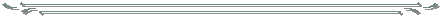 Giáo viên: Vũ Ngọc Anh
CÔNG NGHỆ
Bài 3: SỬ DỤNG QUẠT ĐIỆN (T1)
1. Tác dụng của quạt điện.
- Em hãy quan sát Hình 1 và cho biết bạn nhở đang sử dụng quạt điện để làm gì?
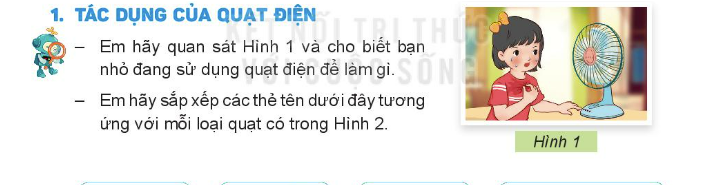 - Bạn nhỏ sử dụng quạt điện để làm mát.
Thứ……ngày…..tháng…..năm…….
CÔNG NGHỆ
Bài 3: SỬ DỤNG QUẠT ĐIỆN (T1)
1. Tác dụng của quạt điện.
- Hãy sắp xếp các thẻ tên dưới đây tương ứng với mỗi loại quạt có trong Hình 2.
Quạt điện tạo ra gió, giúp làm mát. Quạt điện có nhiều loại với kiểu dáng khác nhau.
Quạt treo tường
Quạt bàn
Quạt hộp
Quạt trần
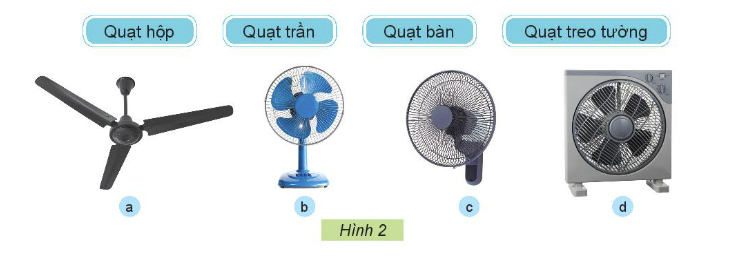 Thứ……ngày…..tháng…..năm…….
CÔNG NGHỆ
Bài 3: SỬ DỤNG QUẠT ĐIỆN (T1)
2. Một số bộ phận chính của quạt điện.
- Em hãy quan sát hình và gọi tên các bộ phận tương ứng của quạt điện theo các thẻ tên dưới đây.
Cánh quạt
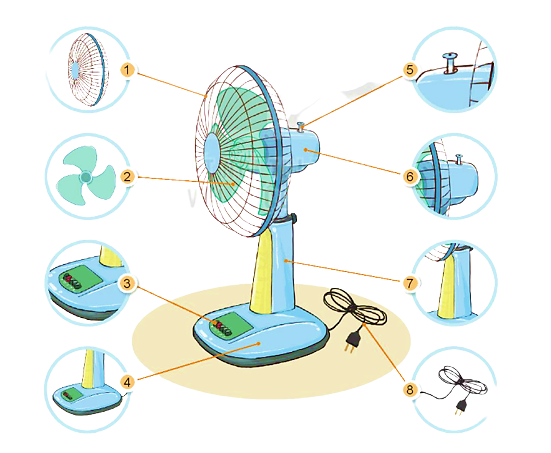 Lồng quạt
Thân quạt
Đế quạt
Dây nguồn
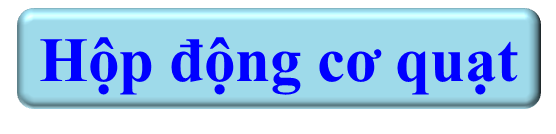 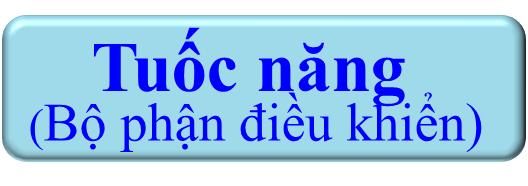 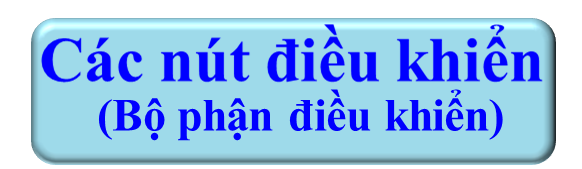 Thứ……ngày…..tháng…..năm…….
CÔNG NGHỆ
Bài 3: SỬ DỤNG QUẠT ĐIỆN (T1)
2. Một số bộ phận chính của quạt điện.
- Những mô tả về tác dụng sau đây ứng với bộ phận nào của quạt điện?.
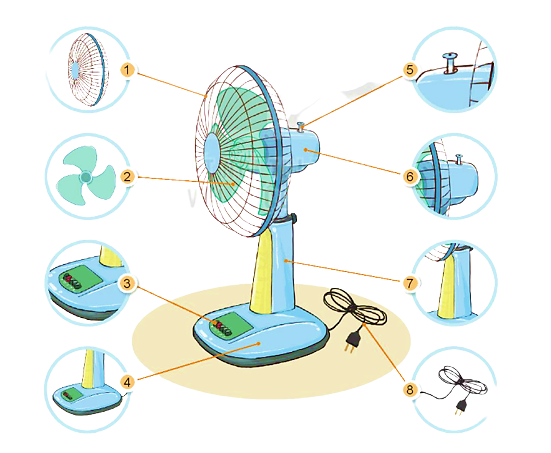 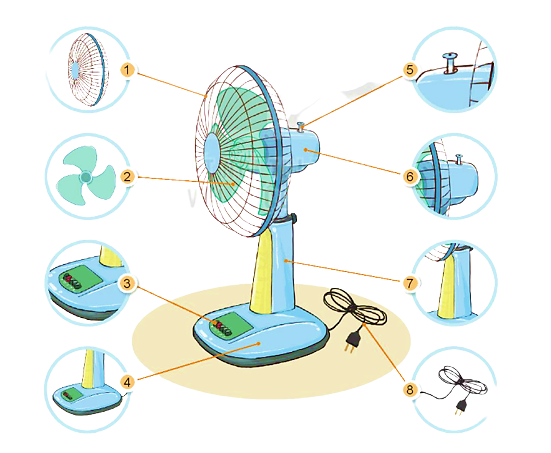 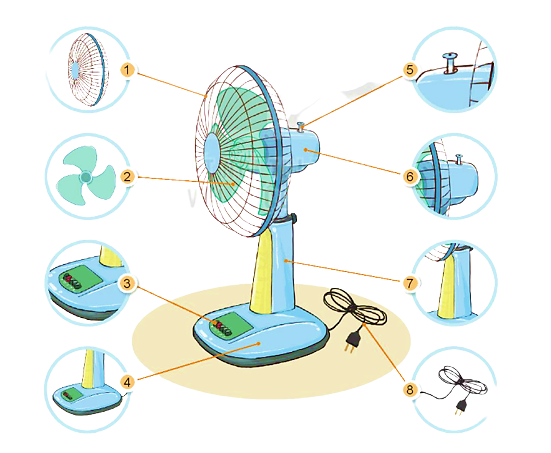 Bật, tắt và điều chình tốc độ quay của cánh quạt.
Bảo vệ cánh quạt và an toàn cho người sử dụng
Tạo ra gió
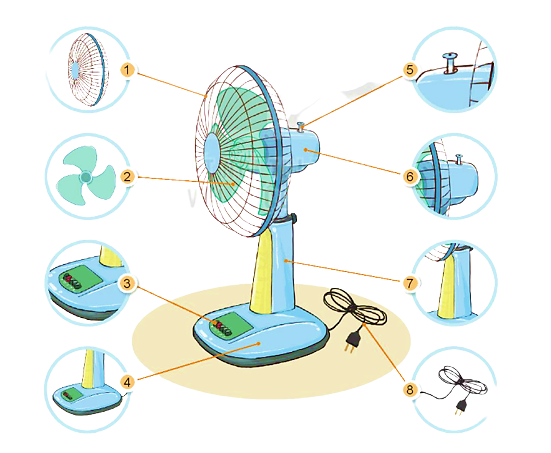 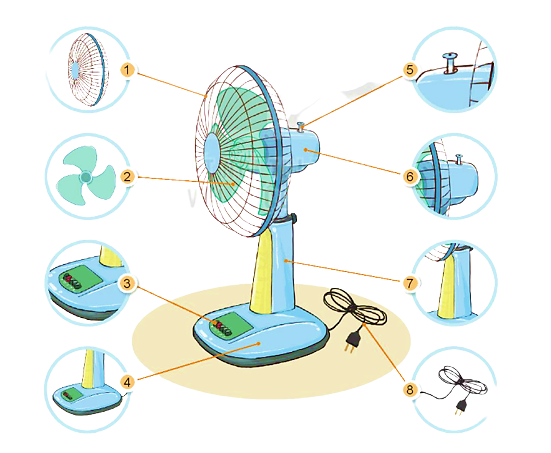 Chứa động cơ của quạt
Giữ cho quạt đứng vững
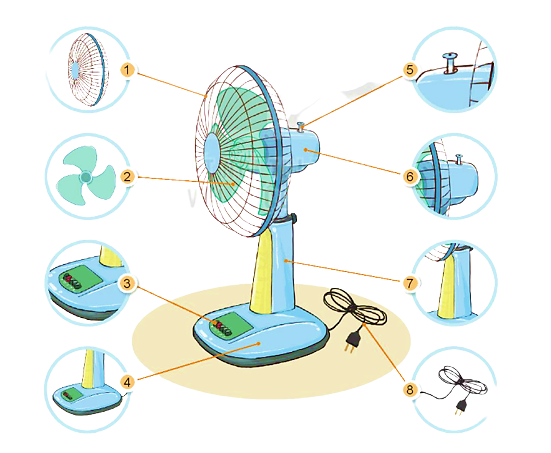 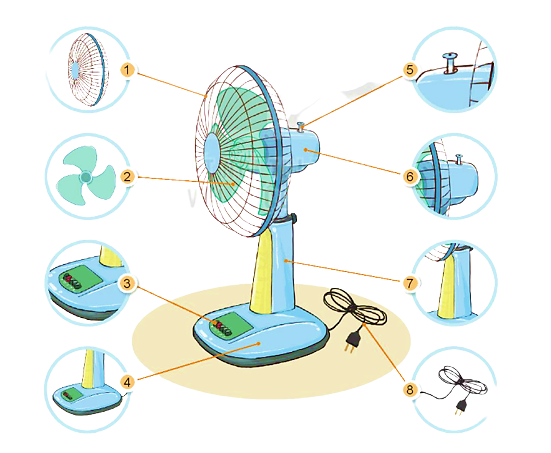 Nối quạt với nguồn điện
Đỡ động cơ và cánh quạt, có thể điều chỉnh độ cao của quạt
Giúp thay đổi hướng gió
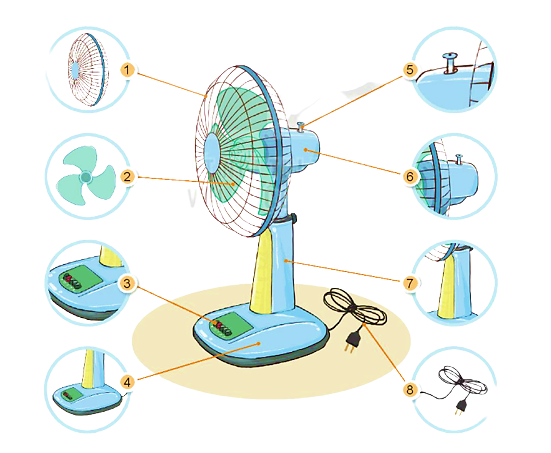 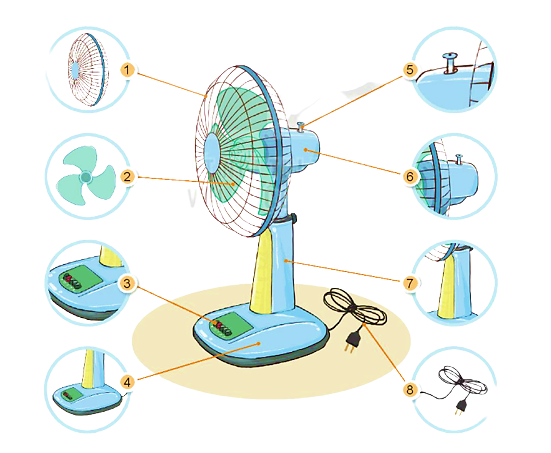 Thứ……ngày…..tháng…..năm…….
CÔNG NGHỆ
Bài 3: SỬ DỤNG QUẠT ĐIỆN (T1)
2. Một số bộ phận chính của quạt điện.
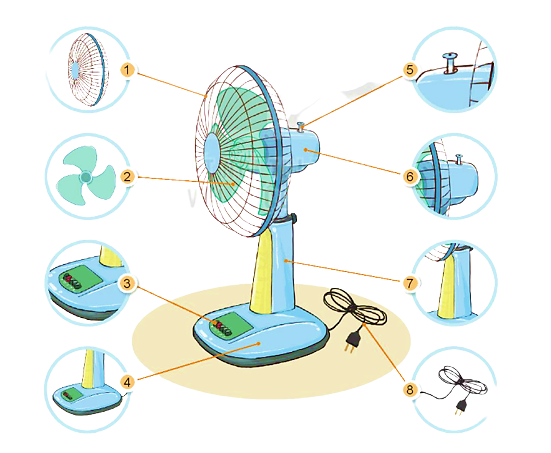 Quạt điện thường có những bộ phận chính như: hộp động cơ, cánh quạt, thân quạt, đế quạt, lồng quạt điều khiển và dây nguồn.
Thứ……ngày…..tháng…..năm…….
CÔNG NGHỆ
Bài 3: SỬ DỤNG QUẠT ĐIỆN (T1)
2. Một số mẫu quạt điện.
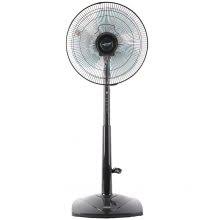 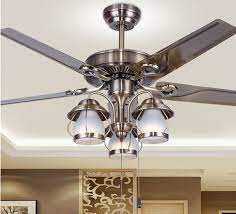 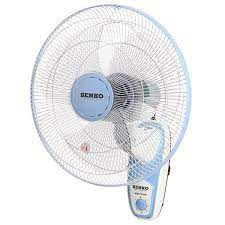 Thứ……ngày…..tháng…..năm…….
CÔNG NGHỆ
Bài 3: SỬ DỤNG QUẠT ĐIỆN (T1)
2. Một số mẫu quạt điện.
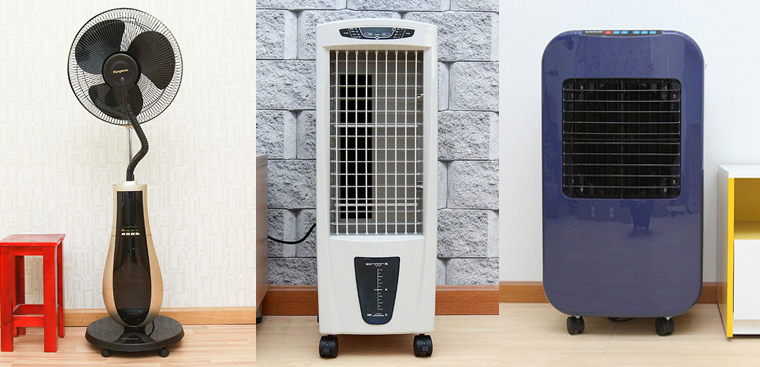 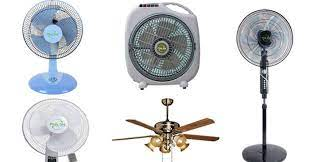 Thứ……ngày…..tháng…..năm…….
CÔNG NGHỆ
Bài 3: SỬ DỤNG QUẠT ĐIỆN (T1)
2. Ứng dụng của quạt điện trong cuộc sống.
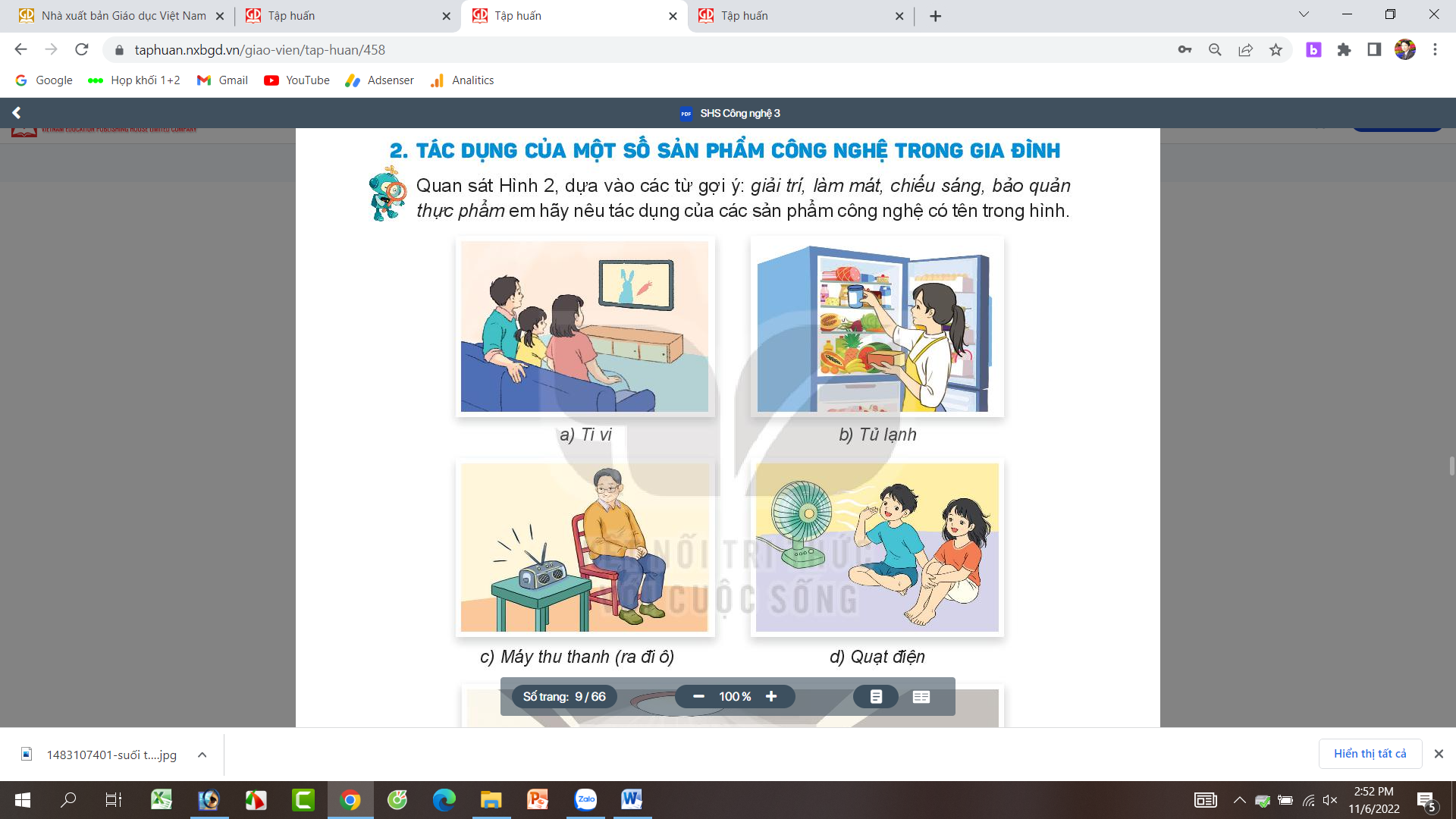 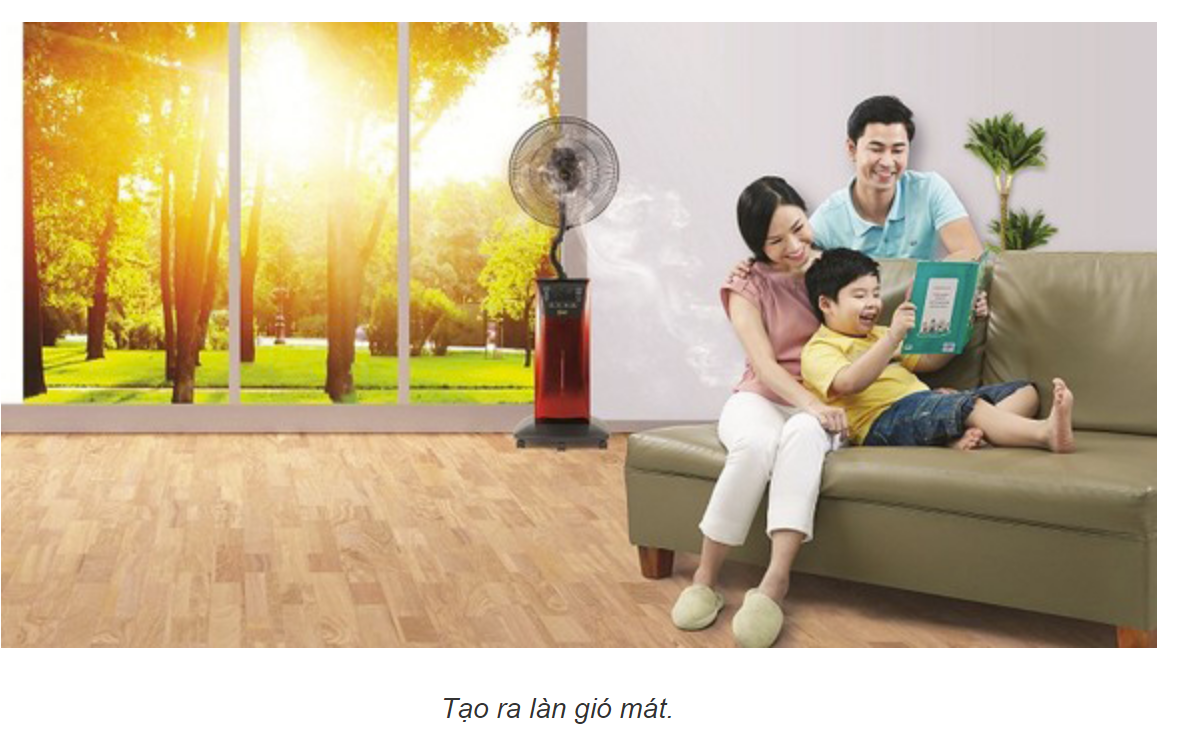 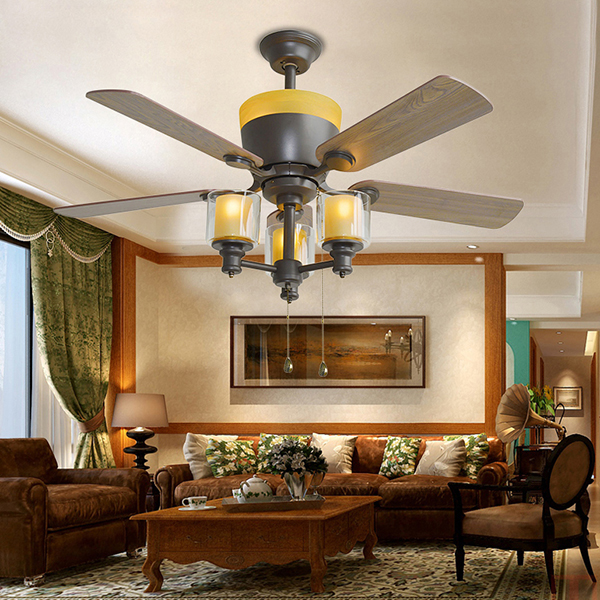 Vẻ đẹp thẩm mĩ
Tạo làn gió mát
Làm mát
Thứ……ngày…..tháng…..năm…….
CÔNG NGHỆ
Bài 3: SỬ DỤNG QUẠT ĐIỆN (T1)
2. Ứng dụng của quạt điện trong cuộc sống.
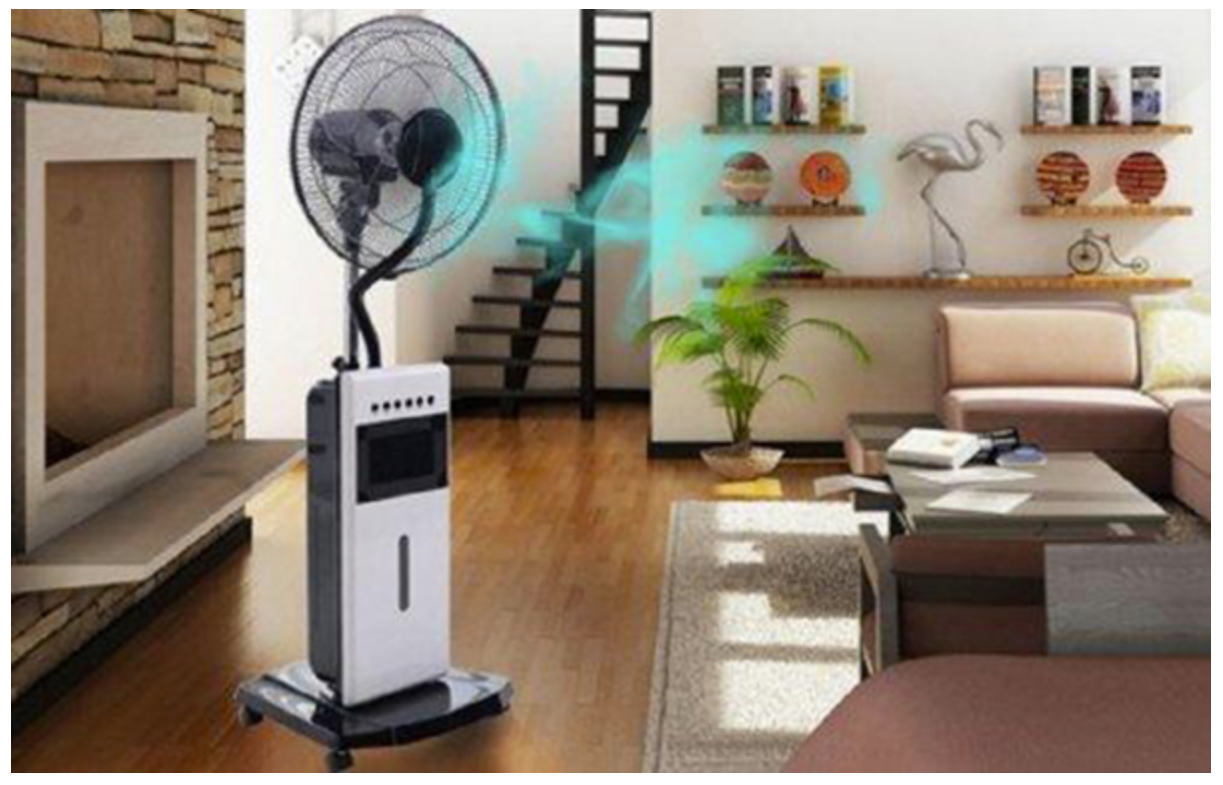 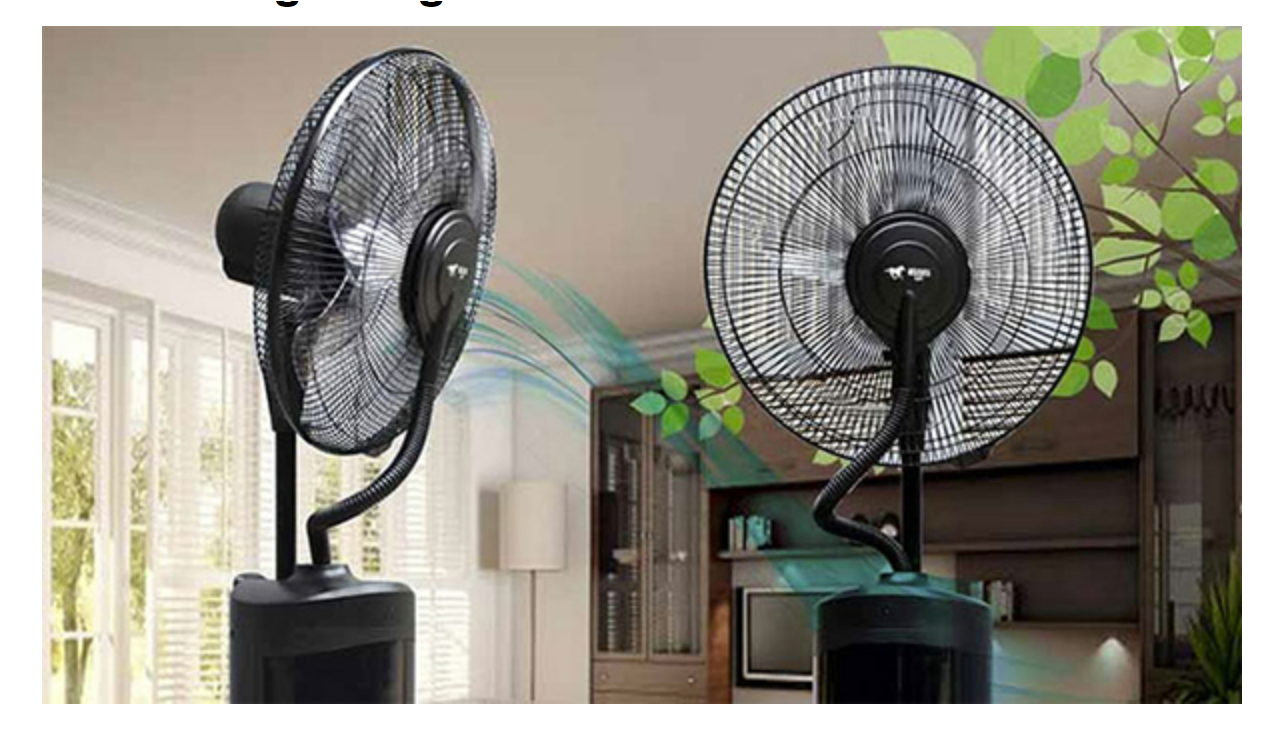 Giải tỏa căng thẳng
Giấc ngủ âm ái hơn
Thứ……ngày…..tháng…..năm…….
CÔNG NGHỆ
Bài 3: SỬ DỤNG QUẠT ĐIỆN (T1)
2. Ứng dụng của quạt điện trong cuộc sống.
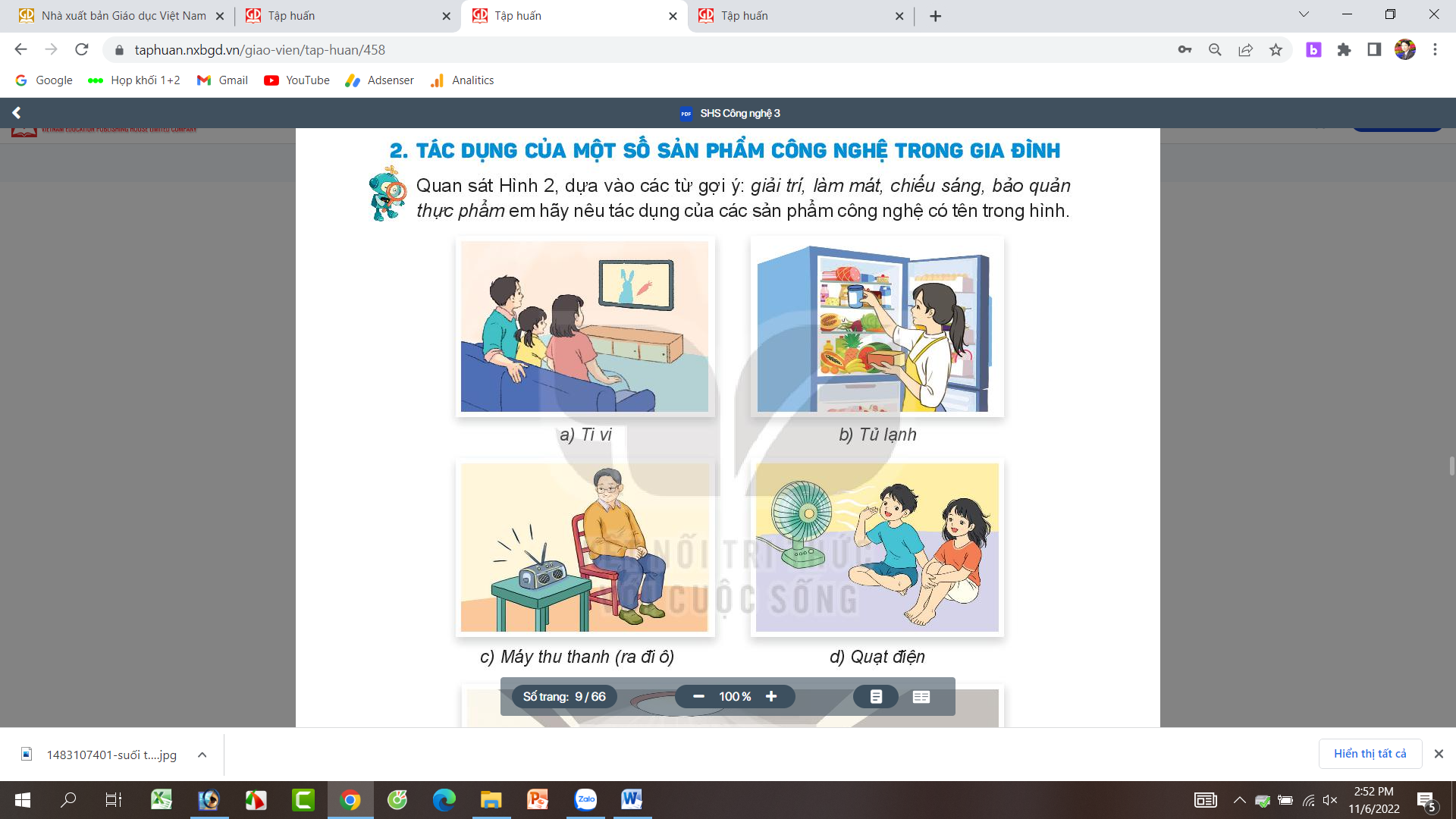 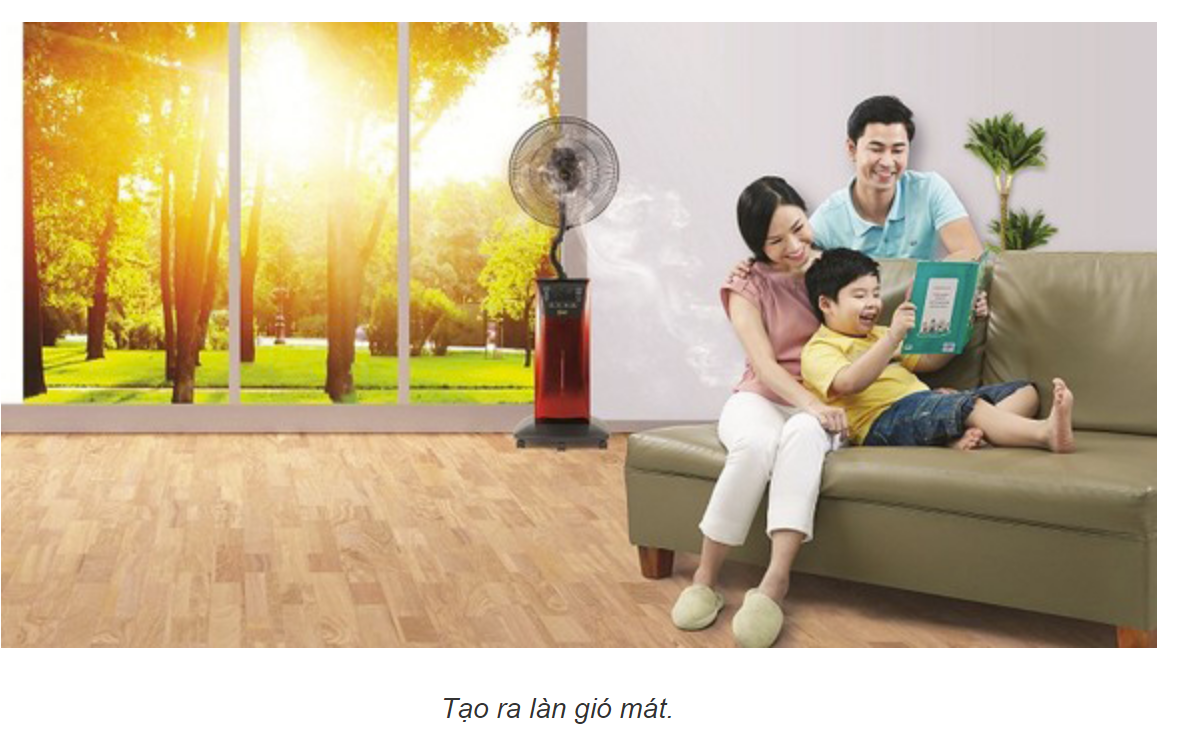 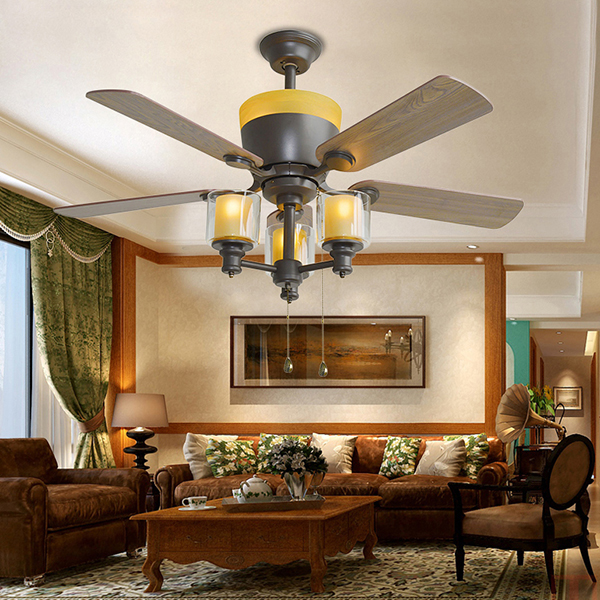 Vẻ đẹp thẩm mĩ
Tạo làn gió mát
Làm mát
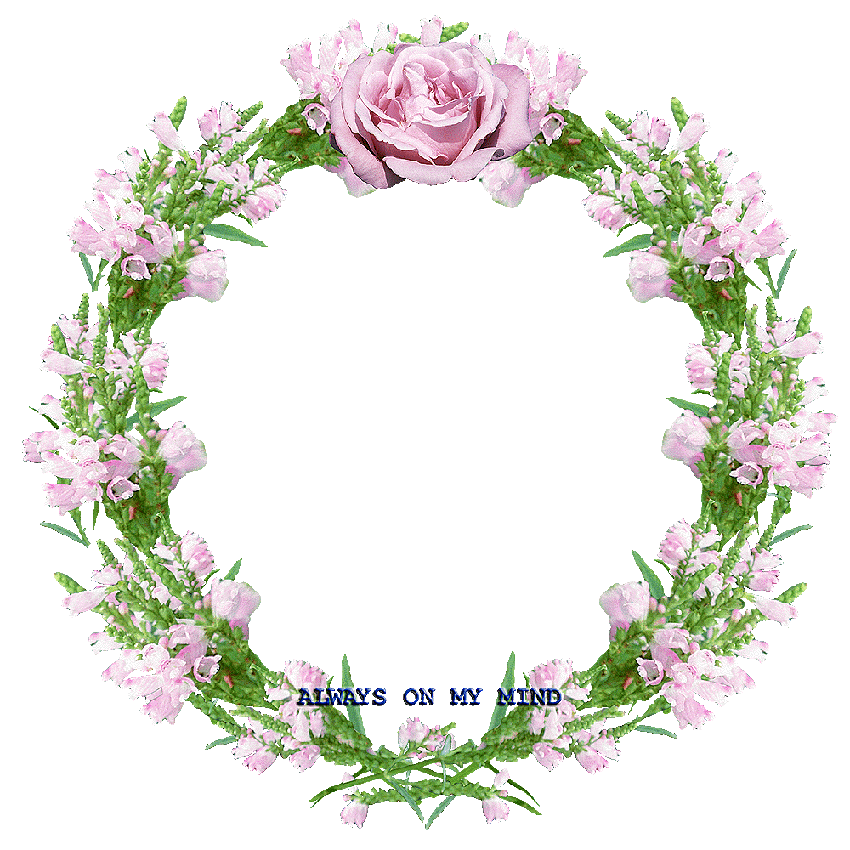 XIN CHÂN THÀNH CẢM ƠN 
QUÝ THẦY CÔ GIÁO VÀ CÁC EM